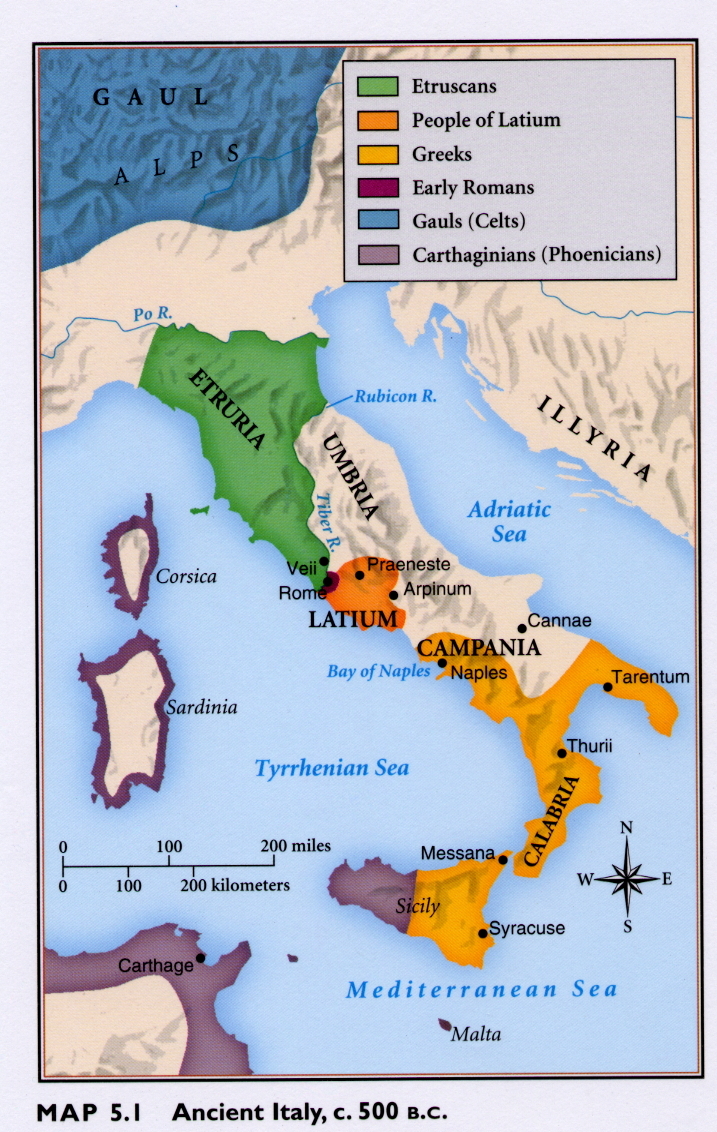 Rise of Rome
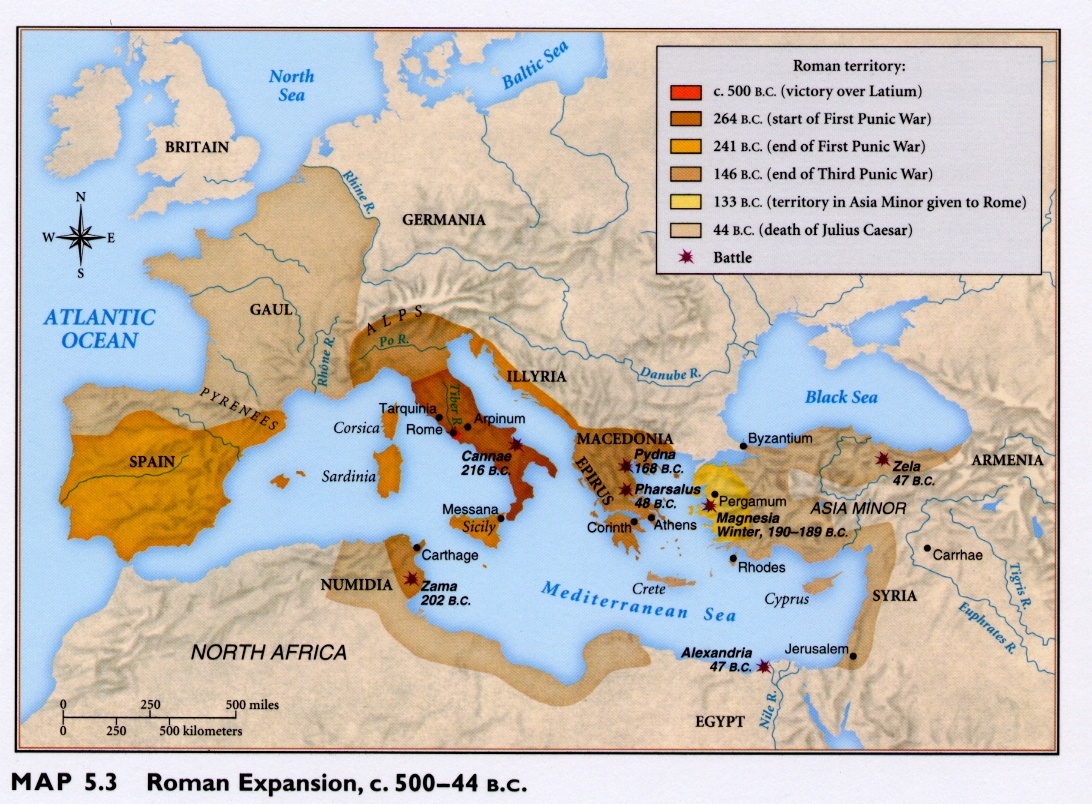 Hannibal’s Army (Fresco c. 1510)
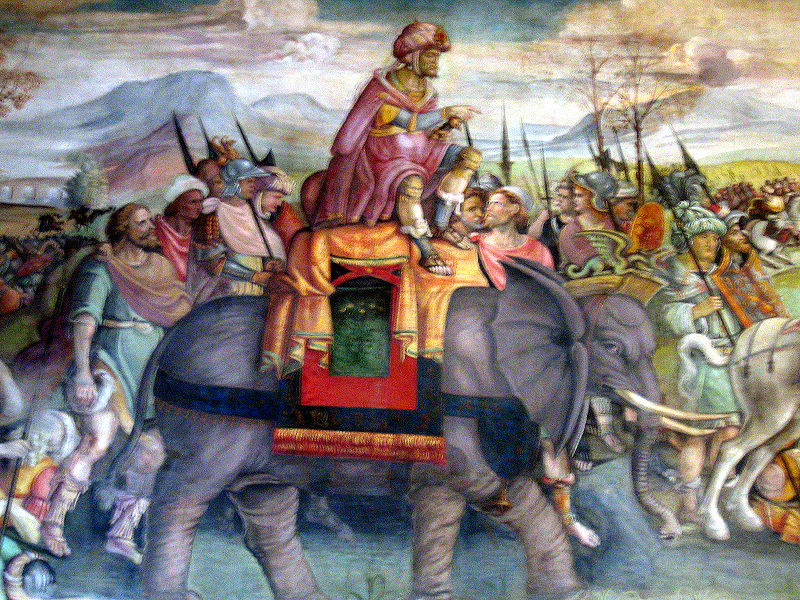 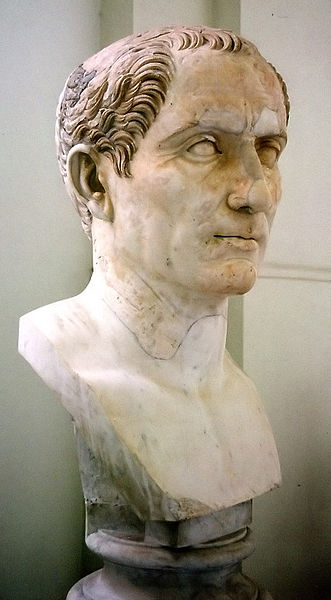 Julius Caesarc. 100 – 44 B.C.E.
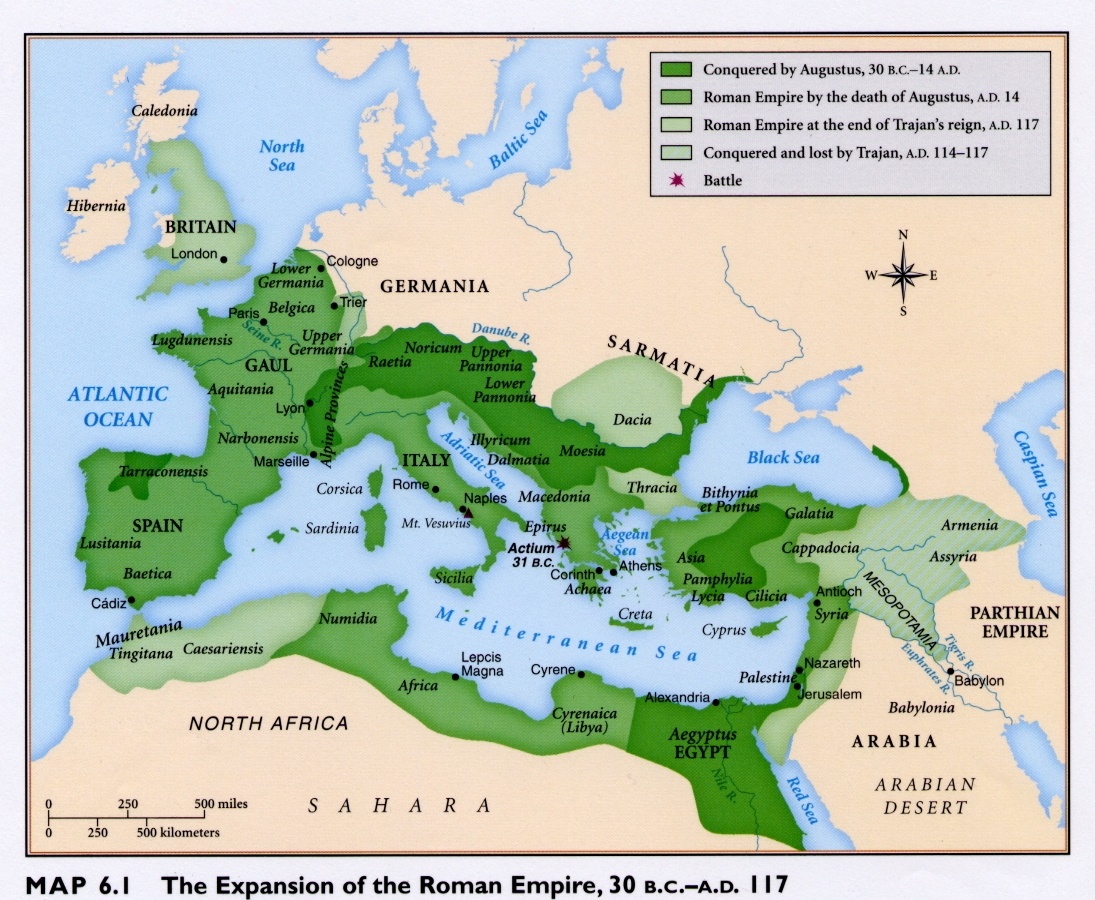 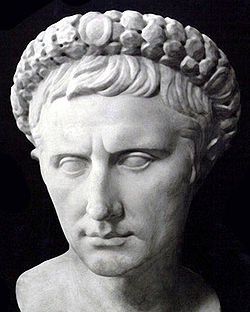 Augustus Caesar(formerly Octavian)r. 27 B.C.E. –14 C.E.
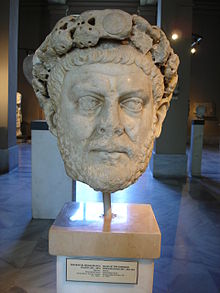 Diocletianr. 284-305 C.E.
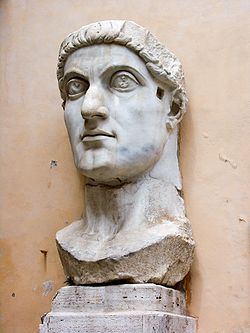 Constantinec.272-337 C.E.
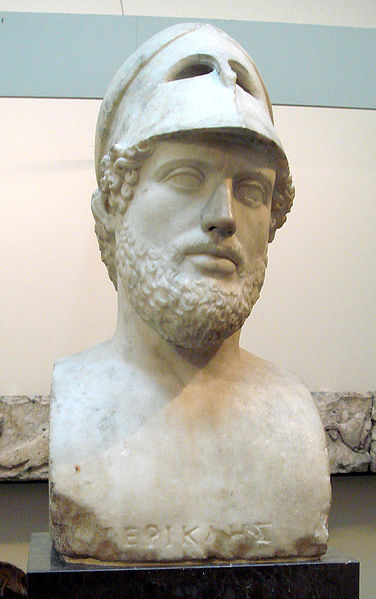 Periclesc. 495-429 B.C.E.
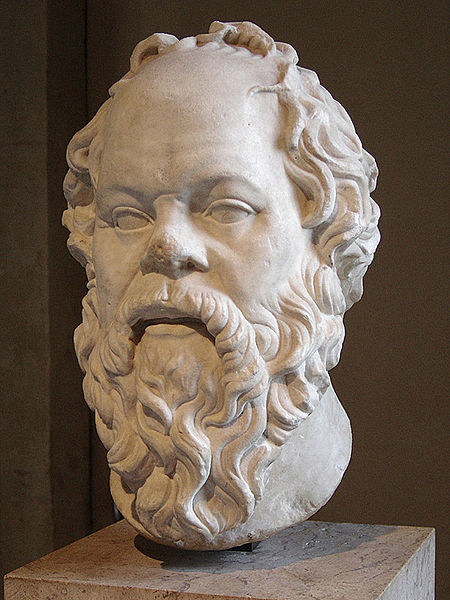 Socratesc. 469-399 B.C.E.
The Death of Socrates by Jacques Louis-David
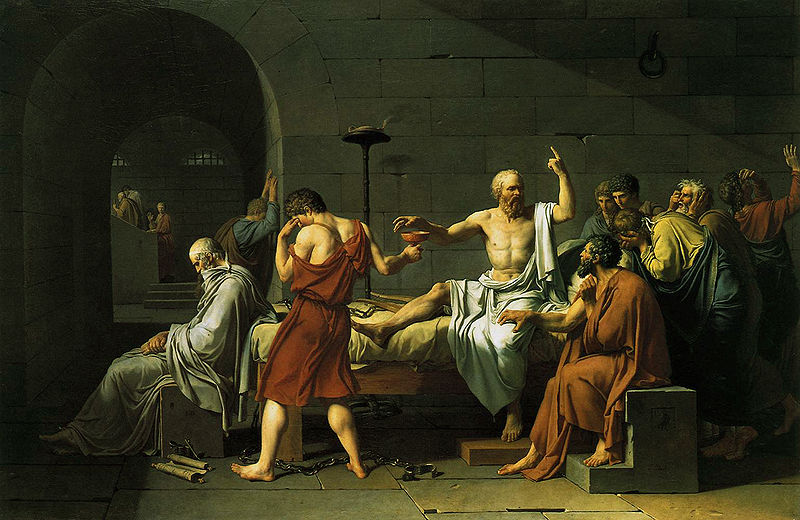 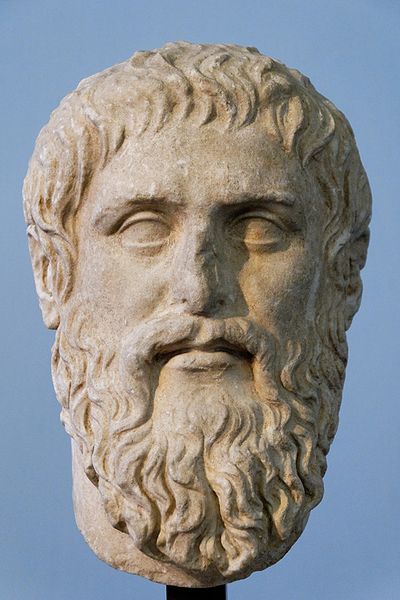 Platoc. 428-328 B.C.E.
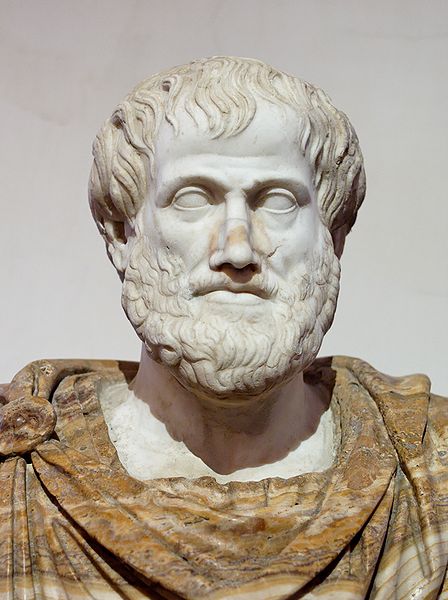 Aristotle384-322 B.C.E.
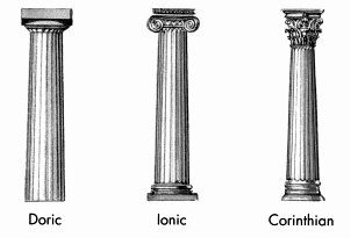